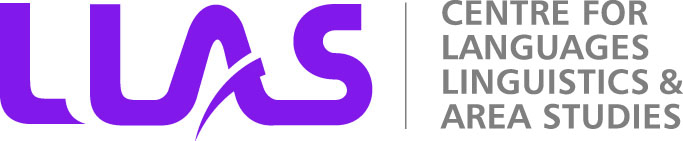 Top tips for using LanguageBox
Join us, share your work and support language learning!
Kate Borthwick, Project manager, FAVOR project
LLAS
Centre for Languages, Linguistics and Area StudiesUniversity of Southampton 
Southampton, SO17 1BJ +44 (0) 23 8059 6860 | @LLASCentre | www.llas.ac.uk
LanguageBox
This is an online space through which your Open educational resources can be shared. www.languagebox.ac.uk 

Developed in collaboration with language teachers
Designed to be simple to use
Transparent and open
Social networking: profiles, comments, discussion
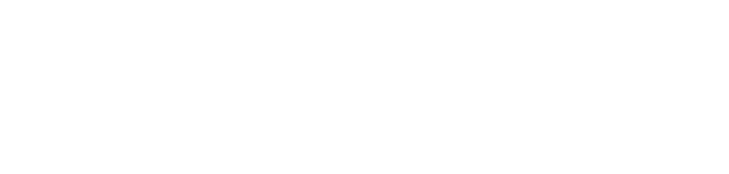 LanguageBox: profiles
Profiles:
Make sure you put an image on your profile
A brief description of your job role/professional interests
Up date the page when necessary
See viewed and downloaded items
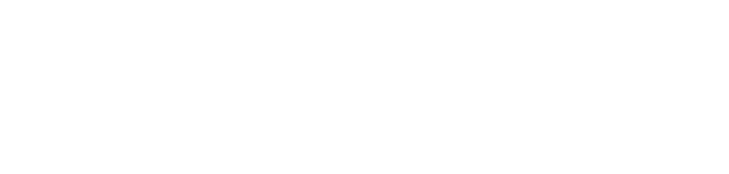 Describing your resource
Titling: concise but helpful and explanatory for other users. Not too vague and general.
Description: intensive, concise. Information which helps users understand what your resource is and how best to use it.
Longer descriptions should appended in a word doc ‘summary of methodology’.
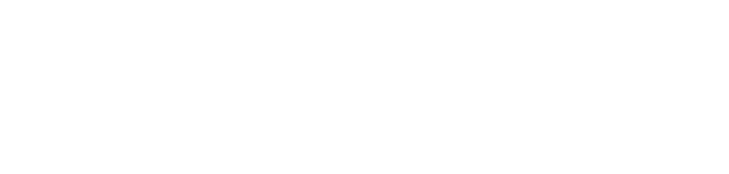 [Speaker Notes: Show tutors the LOC site but concentrate on the examples of outputs rather than the tool itself]
Tagging
Tag all of your resources with ‘favor’ and ‘ukoer’
Use keywords/tags which will help others find your material
No need to repeat words that are already in the title
Can use as many tags as you wish – and use any word that you feel could be relevant to your resource
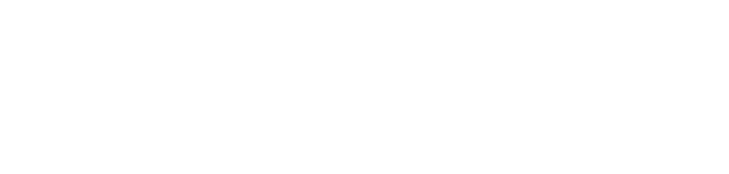 [Speaker Notes: Show tutors the LOC site but concentrate on the examples of outputs rather than the tool itself]
Copyright and licensing
Licences available on LanguageBox:

Creative Commons – protect your rights but allow for sharing:
CC-BY-NC-ND – don’t use this!
CC-BY-NC-SA
CC-BY-SA
CC-BY
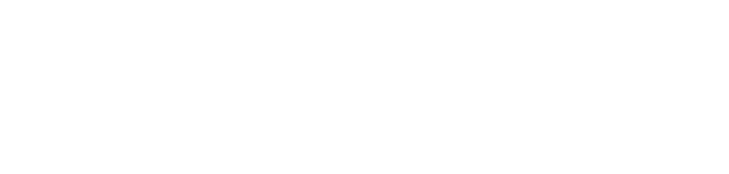 [Speaker Notes: Show tutors the LOC site but concentrate on the examples of outputs rather than the tool itself]
Copyright: reducing risks
Establish and acknowledge ownership and report details on the resource itself e. g. © Owner, publisher, year of publication, and all details that may be of help to find the original resource. This includes adding YOUR OWN copyright information/statement.
Embed resource in a context (e. g. ppt and word documents, metadata description, handouts etc.) clearly indicating the purpose for which it is used, for example: criticism and review; not for profit playing of music; non-commercial use of resource
Use only ‘small’ portions of third-party materials
When in doubt about ownership try and link to external source
Monitor numbers of resource downloaders/viewers (when possible)
Embed in your project a notice and take-down policy (LanguageBox has this)
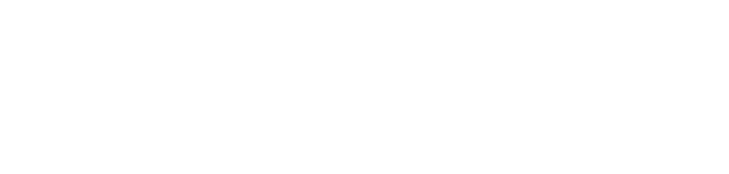 Does your resource contain materials produced by third parties?
Permission is required from the copyright owner, UNLESS the material is:

 in the public domain;
 a ‘fair dealing’ exception:
 Criticism and Review;
 Non-commercial research and private study;
 educational purposes within a university’s premises (in VLE or real teaching environs) etc.
Copyright
NO
YES
Your resource is copyright clear
Third-party materials licensed to resource developers need to be attributed and may not be subject to CC licences
Have you obtained permission?
YES
NO
What if permission CANNOT be obtained?
Students grant permission to use/make available their materials by signing an agreement (depends on institutional policy)
Permissions can be obtained by the project’s IPR/copyright Team, on provision of source details by the resource developer, but is this model sustainable?
Find alternative copyright-clear material
Ask the IPR/copyright team for advice to work problems around
What actions have you taken to assess and reduce risks?
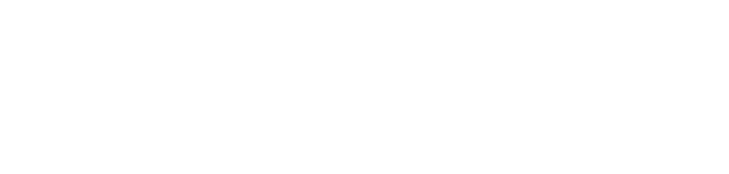 [Speaker Notes: Show tutors the LOC site but concentrate on the examples of outputs rather than the tool itself]
OER/Copyright: sources
OER IPR starter pack http://www.web2rights.com/OERIPRSupport/starter.html 
OER infokit https://openeducationalresources.pbworks.com/w/page/24836480/Home 
Web2Rights project
	http://www.web2rights.org.uk/
Intellectual Property Office
	http://www.ipo.gov.uk/
JISClegal
	http://www.jisclegal.ac.uk/
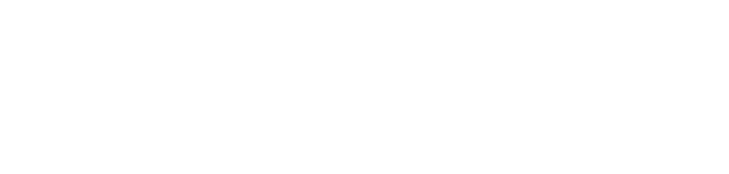